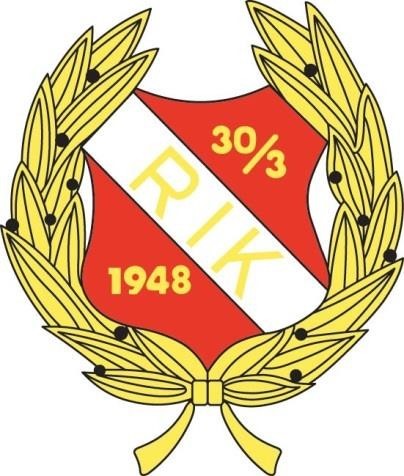 Organisation & RollerRönnängs IK
STYRELSE / SEKTIONER
Styrelsen i Rönnängs IK har ett övergripande ansvar för klubbens måluppfyllelse vilket innebär att den kontinuerligt skall hålla sig underrättad om varje sektions arbete. Kopplingen främjar kommuniation, kultur & styrning av klubben som helhet

Styrelsen består av 1 ordförande och 7 ledarmöter som representerar de olika sektionerna, 

Syftet med de olika sektionerna är att bereda och operationellt verka inom dess område/ansvar

Det finns tre  huvudområden/ansvarsområden; “Sportsligt” och “Adminstration & Arrangemang” där varje lag representerar utifrån rollerna kring ett lag. Orange avser delat administrativt/Sportsligt
Ungdomsgruppen
Materialar-rådet
Sportkommitte
Styrelse
Fadderförening/Värdegrund
Styrelse
ORDFÖRANDE
Övergripande ansvar leda, fördela och utveckla 
Firmatecknare
Personalledning kansliet
Representant Stiftelsen Tjörns Ishall
Representant BDIF
Arbetsutskottet
Intern/Extern kontakt
FADDERFÖRENING - Ledamot
VICE ORDFÖRANDE - Ledamot
Arbetsutskottet
UNGDOMSGRUPPEN - Ledamot
Ordförande i Ungdomsgruppen
VÄRDEGRUND - Ledamot
Föräldrakontakt
SEKRETERARE- Ledamot
SPORTKOMMITTE´N – Ledamot
Rapportera från Sportkommite´n
Materialar-rådet
KASSÖR – Ledamot
Firmatecknare
Arbetsutskottet
Tillsammans med ordförande se till att föreningens ekonomi hanteras på ett ansvarsfullt sätt och i samverkan med kansliet upprätta föreningens ekonomiska plan och bokslut.
UTBILDNING – Ledamot
Budget för utbildningar
LOK-stöd & SISU
Ta in önskemål & prioritera sässongens utbildningar utifrån rätt utbildningsnivå & lämplighet
KOMMUNIKATION – Ledamot
Hemsida & sociala medier
SEKTIONER & ANSVAR
Materialar-
Rådet
Sport-kommitte´n
Fadderförening/ Värdegrund
Ungdoms-grupp
Styrelserep & sammankallande
Styrelserep
Styrelserep
Styrelserep
Tränare 
Från varje lag D1-A2
Lagledare
  Juniore r & A-lag
Materialare
Från varje lag D1-A2
2 Föräldrar /lag Hockeyskolan-A2
Underlätta för lagen att bedriva sin verksamhet
Jobba tillsammans mot samma mål. 
Samråder med tränare i resp lag att anmäla till serier, söka dispenser osv.
Deltar I förbundsmöten
Sportkommittén säkerställer att de uppdrag som krävs runt respektive lag är tillsatta inför säsongsstart, ex. tränare, lagledare och materialförvaltare
Följer upp att A-laget fullföljer sina kontrakt som att tex närvara på ungdomslagens träningar.
Förråd
Skridskoslip, Sliprum Utbilda & utveckla
Material 
Profilkläder & avtal
Sponsorgrupp
Möte en gång/månad under säsong. 
Länk mellan styrelse & föräldrar i klubben. 
Medarrangör uppstart hockeyskolan, 2:- match och avslutningen
Ansvariga för klubbens gemensamma försäljningar 
Arbetar med moral- och attitydfrågor. 
Organisation av cuper ex. bemanning av mat-utdelning
Roller
KANSLIST 50%
SEKRETARIATANSVARIG
Arbetsuppgifter:
Fakturahantering, kontering, bokföring och bokslut
Hantering av medlemsregister samt medlems och säsongsavgifter
Registrering i TSM av matcher, spelare, tränare och domare
Utbetalning av domararvoden och ersättningar
Iordningställande av bankutbetalningar och överföringar, för firmatecknare att godkänna
Skicka in ansökan om LOK stöd och Kommunala bidrag
Ekonomirapporter till samtliga styrelsemöten och till respektive lag 
Regelbunden dialog via telefon och mail med styrelsen och respektive lags kontakpersoner
Telefon och mail service
Budgetarbete
Istider
Sekretariatsansvarig (3 pers) utses på våren av det lag som nästa säsong blir B1, samt med hjälpare från B2. Det är alltid 2 personer som går kursen i september och håller sedan i internutbildning för Rönnängs IK samt lägger in de personer som gått utbildningen i TSM.
Istidsgrupp
Tjörns kommun tilldelar istider som fördelas resp. lag enligt Istidsmall
Lagledarna meddelar Tränings-matcher som ligger utanför ord. träningstid 
Kanslisten upprättar istidsschemat. 1 ex till på hemsidan. 1 ex till Stiftelsens kontorist som är underlag för vaktmästarnas spolschema.
Kanslisten tar hjälp från Istidsgruppen (Tränare från varje grupp D-A, Senior)  då det uppstår prioriteringsdilemman
Roller
DOMARE
DAIF (domare i förening)
Som medlem i Rönnängs IK vet vi att domare i ungdomsishockeyn är under utbildning. Vi stöttar våra domare på och utanför isen, respekterar domslut försöker sätta oss in i deras situation och skäller aldrig på en domare. Våra domare växer i klubben och utan deras medverkan kan vi inte bedriva vår matchverksamhet.

Utbildning 
Alla spelare i U14 skall gå domarutbildning. Syftet med utbildningen är att våra spelare skall lära sig ishockeyregler, samt sätta sig in i domarens situation. Man får även prova på att vara domare i matcher som spelas på halvplan och om man vill prova på att vara linjeman i ungdomsmatcher. Den teoretiska utbildningen till föreningsdomare, samt praktik i form av att man dömer matcher i Tjörns ishall, ingår i vår utbildning till ishockeyspelare och är ett krav för att man skall få vara med och spela i U16. Utbildningen är kostnadsfri och hålls av domaransvarig i Rönnängs IK. För våra domare som vill gå vidare till distriktsdomare eller mer betalar Rönnängs IK kursavgiften.
Domaransvarig - Tar alla domarfrågor mellan klubben och förbundet. Ansvarar för att utbildningar till föreningsdomare hålls i klubben och agerar bollplank för klubbens domare. Som domaransvarig måste man ha gått domarkursen innan seriespelet börjar. Den person man vänder sig till om man har frågor och synpunkter som gäller domare och domslut. 

Administrativt domaransvarig - Tillsätter huvuddomare och linjemän till samtliga seriematcher och cuper på hemmaplan upp till B1 samt linjemän till A1. Vid egna träningsmatcher ansvarar lagen själva för domare, men får gärna ta hjälp av bemanningsansvarig.

Matchansvarig - Utses inför varje match av arrangerande lag. Det skall vara en vuxen utan något annat ansvar under matchen. Matchansvarig stämmer av med domarna så att allt är OK under pauserna och efter matchen. Är även uppmärksam och aggerar om personer på läktaren uppträder olämpligt.

I slutet av varje säsong görs en utvärdering, behovsanalys och eventuell nyrekrytering av Domarverksamheten inför nästa säsong.
Roller/LAG
Endast I 
Ungdomslagen
Roller/LAG
Huvudtränare
Spelare
Följa Röda Tråden och övriga styrdoktument
Följa Röda Tråden och övriga styrdokument
All spelarutveckling
Säsongens träningsupplägg, både isträning och barmarksträning
Ansvarar för lagets sammanhållning 
Alla laguttagningar
All coachning vid träning och match
Att deltaga och bidra i Tränarrådet
Att hålla övriga ledare väl informerade
Att tillsammans med lagledare planera deltagande I cuper
Att tillsammans med lagledare genomföra föräldramöten I lämplig omfattning
Materialförvaltare
Att handha lagets gemensamma material och utrustning innan, under och efter träning och match
Lagets sjukvårdsväska vid träning och match
Att utbilda spelare I omvårdnad av egen utrustning
Att tillsammans med övriga materialare förbereda och anpassa förråd och utrustning efter och inför säsong
Att finnas tillgänglig I båset eller dess närhet vid träning och match
Att hålla övriga ledare väl informerade
Materialansvarig för Juniorlaget är huvudansvarig för sliprum, slipmaskin samt utbildar skridskoslipare i varje ungdomslag.
A-laget får riktlinjer från Sportkommitte´n vid säsongens början avseende materialkostnader som varje spelare får förbruka
Assisterande Tränare
Att assistera Huvudtränare I dess ansvarsområden
Biträdande tränare/målvaktsansvarig, skall avlasta huvudtränaren samt ansvara för lagets målvaktsträning.
Roller/LAG
Lagledare
Föräldrarepresentant
Följa Röda Tråden och övriga styrdoktument
2 Faddrar/lag ansvarar för att organisera, delegera samt samordna föräldragruppen inom det egna laget.
Vara föräldrarnas kontakt med det egna lagets lagledning. 
Att närvara och bidra I Fadderföreningen
Följa Röda Tråden och övriga styrdoktument
Lagets sida och dess innehåll på laget.se
Att rätt information kommer ledare, spelare och föräldrar till del
Tillsammans med huvudtränare genomföra förldramöten I lämplig omfattning
Att föräldrar får funktionärsutbildning
Att adminstrera matchprotokoll, TSM etc. vid match
Att närvoro rapporteras för spelare och ledare
Att via kanslist söka sanktioner för cuper etc. Ser till att 
Att representera Rönnängs IK (välkommna motståndare etc.)
Att bokföra och rapportera (till kanslist) skador vid träning och match
Att tillsammans med huvudtränare planera deltagande I cuper
Att tillsammans med övriga (roller) arrangera cuper etc. för laget och klubben
Att tillsammans med styrelserepresentatnt utbilda föräldrar ang. föreningens styrdokument och policys (Röda Tråden, Stadgar etc.)
Junior & Seniorverksamhet: att boka istider, bussar till matcher samt att administrera helheten i laget
Kassör
Följa Röda Tråden och övriga styrdoktument
Tecknar ett konto i lagets namn, betalar in domar pengar till klubben, sköter inbetalningar till cuper, tar emot inbetalningar från spelarna vid försäljning
Cafeteriaansvarig
Följa Röda Tråden och övriga styrdoktument
Bemanna lagets tilldelade veckor.
Kommunikationsansvarig
Följa Röda Tråden och övriga styrdoktument
Junior & Seniorverksamhet: Ansvarig för uppdatering av det egna lagets hemsida & sociala medier
MÖTES- & KOMMUNIKATIONSPLAN
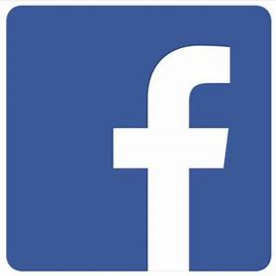 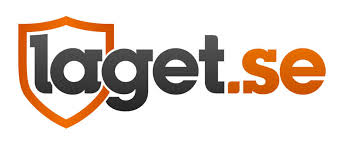 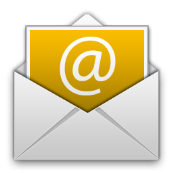 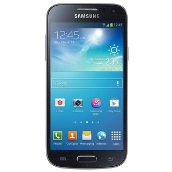 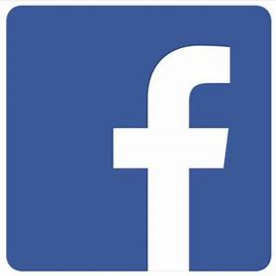 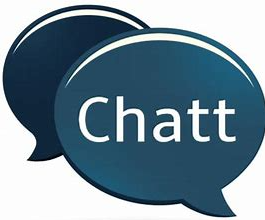 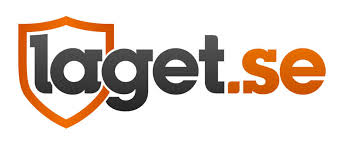 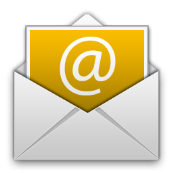 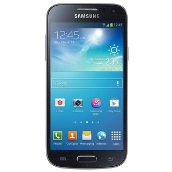 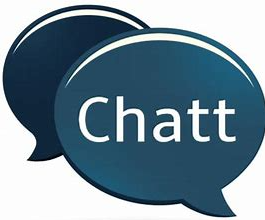 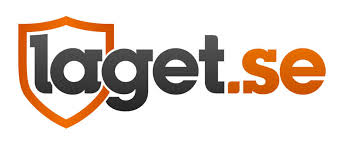 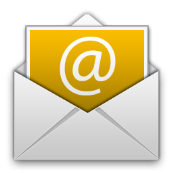 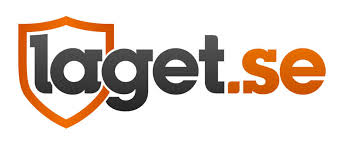 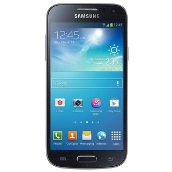 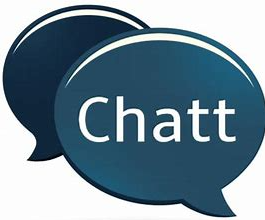 ÅRSHJUL
2:-match: Sportkommitte, Fadderföreningen
Tränarbytarvecka: Ungdomsgruppen
Aktivitetskort: Lagledare
Säsongsavslutning: Ungdomsgrupp, Fadderföreningen
Boka Tjörncupen: Kanslist
Jan-Ovars-cup: D1
Verksamhetsberättelser: Lagledare
Tränarbytarvecka: Ungdomsgruppen
Aktivitetskort: Lagledare
Utse DAIF till nästa säsong: Höstens A-pojk
Utse Matchfunktionärer till nästa säsong: Höstens A-pojk
RIK-Fest: Festkommitte´n
Tjörncupen: C1
XXX-cup: B1
Hockeyskolan startar: hjälp från Fadderföreningen
BDIF Tävlingskommitte´: ????
Domarutbildning för B1 & föreningsdomare: DAIF
Sekretariatutbildning: B1+B2
Årsmöte: Styrelsen
BDIF Tävlingskommitte´: ?????